Warm up (DNB in laptop)
Which box has more density? 
Which box is less dense?
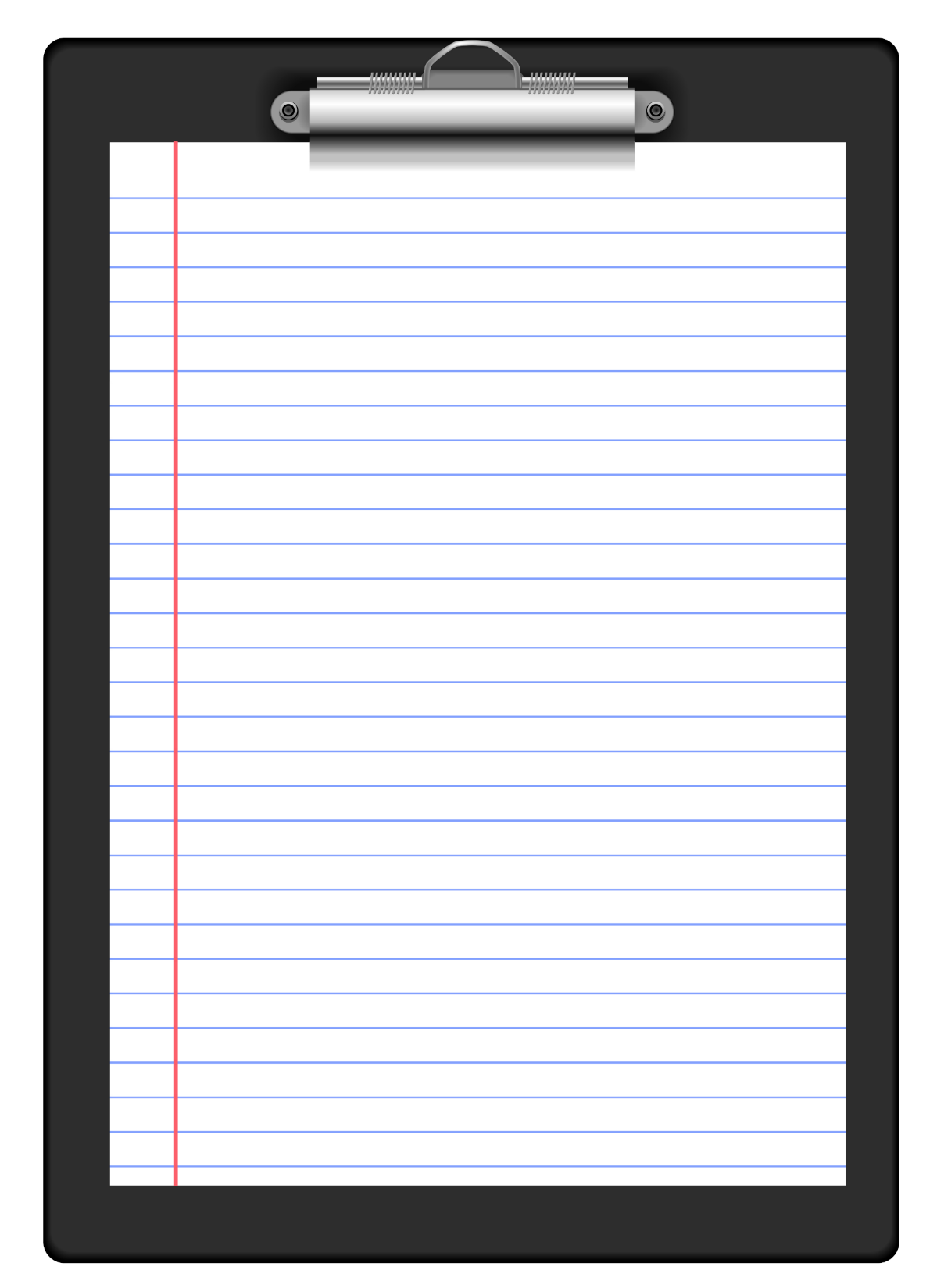 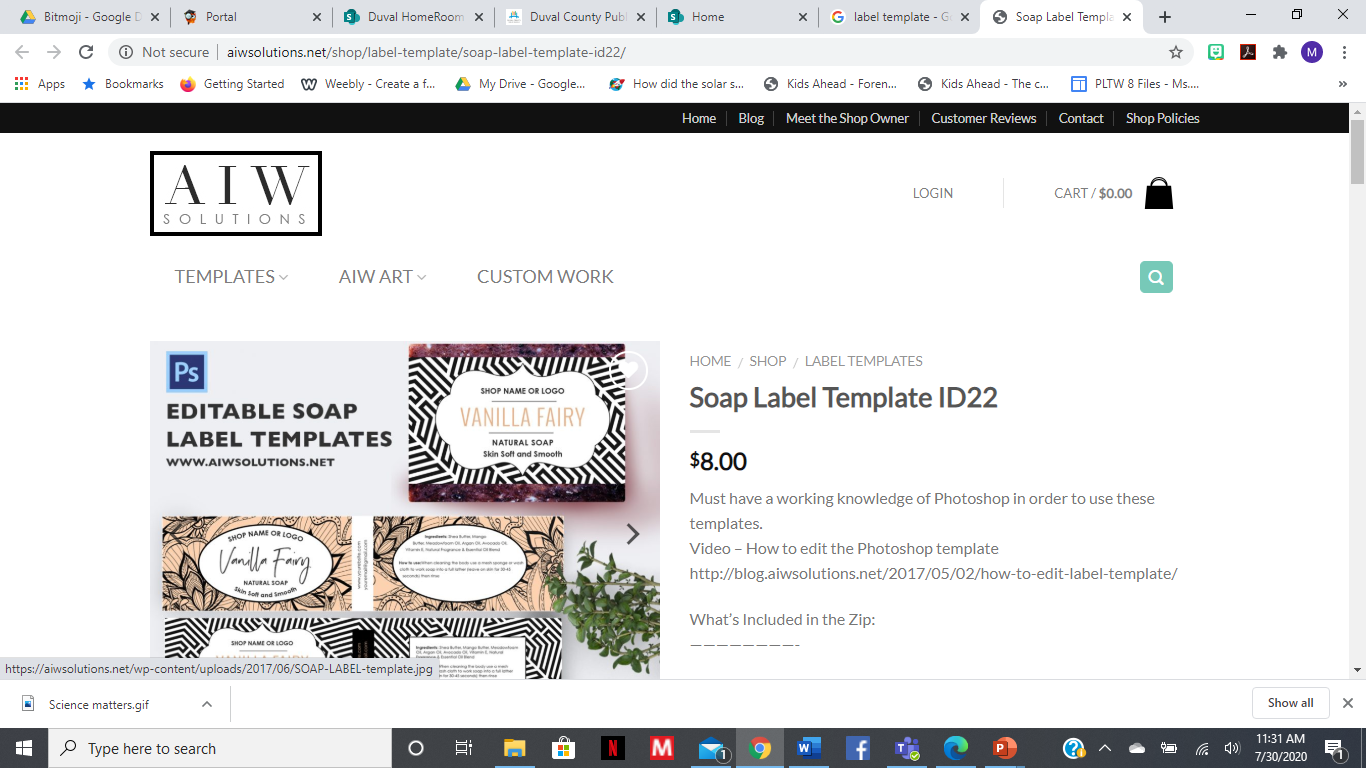 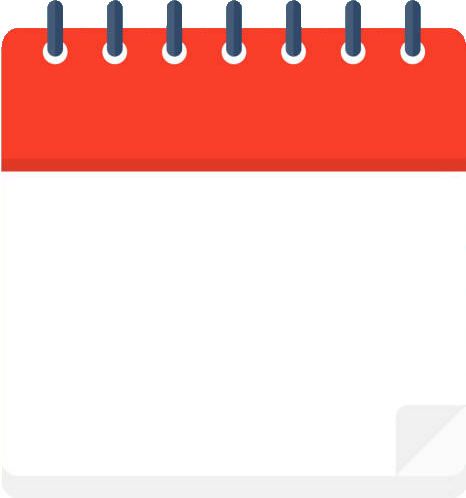 Thursday
Accelerated Science 1 Grade 6
Today’s Agenda
Warm up
Collect text pages
Cnotes: Density (DNB Classnotes)
Lab: Density
August
29
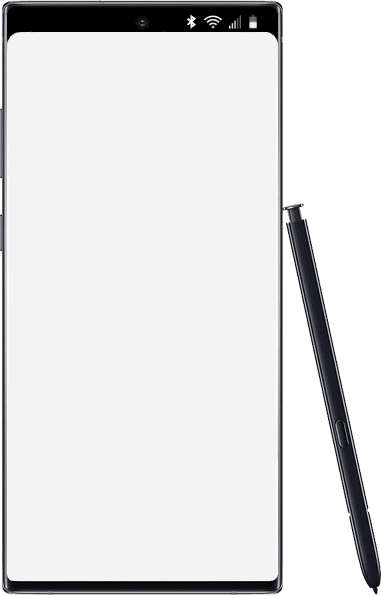 Reminders/Homework
 No items		    Edit
____________________________________________
     _______________
     _______________
     _______________
     _______________
     _______________
     _______________
     _______________
     _______________
     _______________
     _______________
     _______________
     _______________
     _______________
Make up Baseline Testing
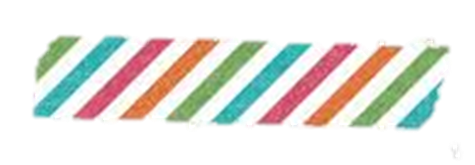 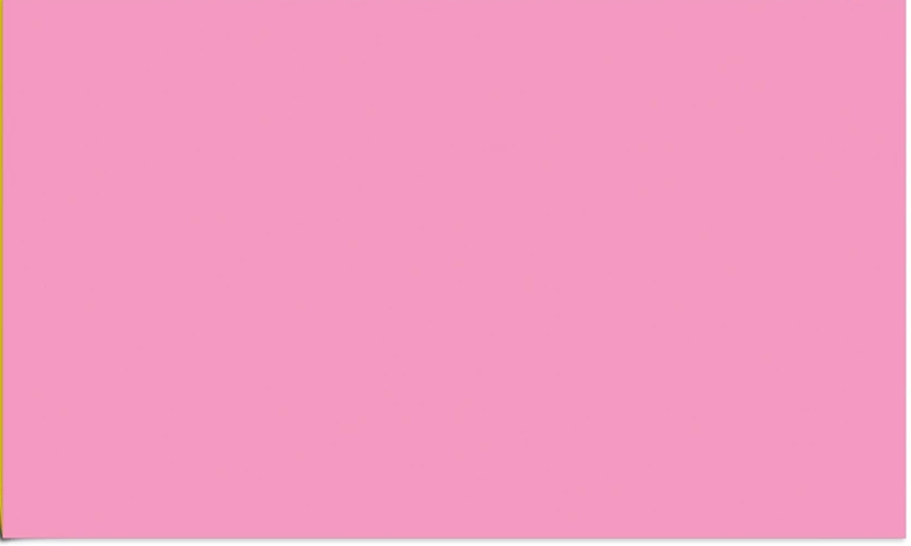 SC.8.P.8.3
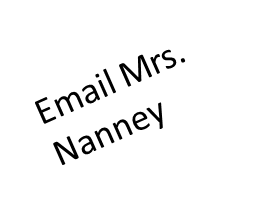 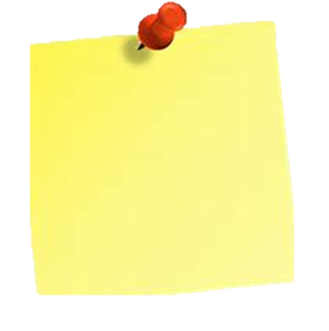 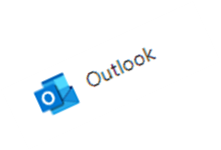 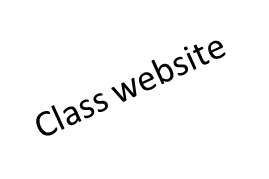 8/29/2022
[Speaker Notes: https://onedrive.live.com/view.aspx?resid=CB874CC0C44B1C9F!979197&ithint=file%2cpptx&authkey=!ALEdFdOPfacslVk]
Finish or MakeUP Pretest Now
Sarah B
Dalia B
Breon C
Madilyn D
William D.
Colby G
Braedon M
Janai M
Mason M
Harry P
Abel S
Jahzara T
Jamyra W
Kaleb W
Early Dismissal This Wednesday
School ends at 1:10
Lunch at 9:45
Today’s Benchmark
SC.8.P.8.3
Explore and describe the densities of various materials through measurement of their masses and volumes.
Cnotes:  Density
What is density?
It measures how closely packed the molecules are in a given space.
Density is the ratio of mass to volume.
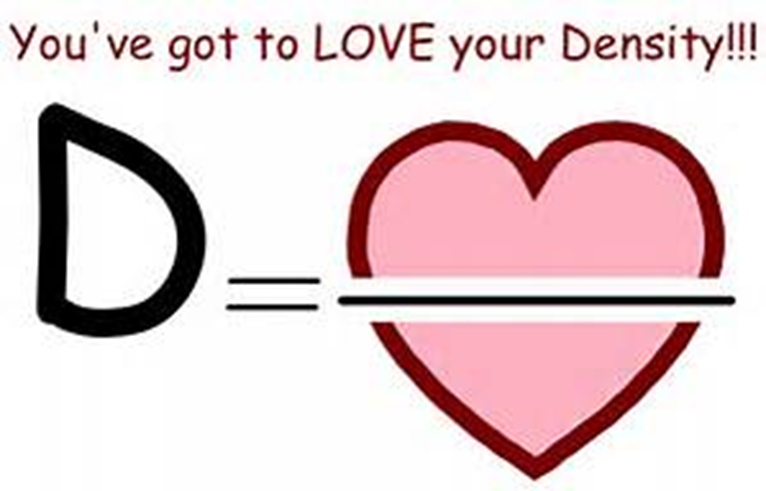 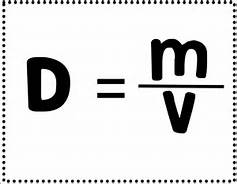 Density Formulas
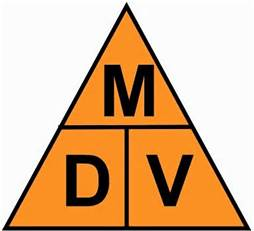 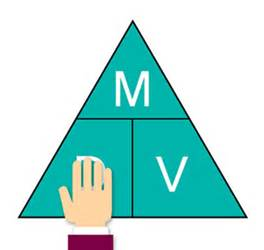 Density Practice 1
A platinum bar measures 5.0 cm. long, 4.0 cm. wide and 1.5 cm. thick. It has a mass of 700.0 grams.
Calculate the volume of the platinum bar.
Calculate the density of the platinum bar.
Density Practice 2
A teacher performing a demonstration finds that a piece of cork displaces 23.5 mL of water. The piece of cork has a mass of 5.7 g. What is the density of the cork?
Lab Density
4  Material Manager  Makes sure material available   marble
3  Data Recorder   Calculations are correct  dice
2  Timekeeper    Makes sure lab is finished  silver cylinder 
1  Lab Manager   Makes sure that procedures are followed  brass cylinder
Density Station
Materials:  Marble, brass cylinder, silver cylinder, large cylinder, dice
Graduated cylinder and ruler.
Calculate the density of each of the items.
Homework
Complete Lab including Analyze and Conclude Questions.  Upload to Focus